الصف: الثالثالمادة: حسابالعنوان:  الجمع مع الحمل لعددين من أربع منازل
عزيزي التلميذ :
ما نرجو تحقيقه في هذا الدرس هو
1- أن تجمع عددين من أربع منازل جمعاً مع الحمل
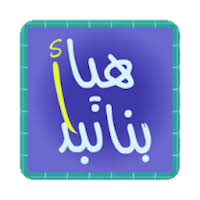 استكشف
شارك صديقنا سالم مع مدرسته في حملة لتشجير الأحراش حيث غرسوا في الأسبوع الأول من الحملة 1932 شجرة بينما غرسوا في الأسبوع الثاني 2321 شجرة. كم هو مجموع الأشجار التي تم غرسها في الأسبوعين معاً؟
ألوف
مئات
عشرات
واحدات
لحساب ناتج جمع1932+2321
1
9
3
2
1932
2
3
2
1
2321
جمع الواحدات
واحدات
2
1932
+
1
2321
3
=
جمع العشرات
عشرات
واحدات
3
2
1932
+
2
1
2321
5
3
=
لأجمع المئات أحصر 10 مئات واستبدلها ب 1 ألوف
مئات
عشرات
واحدات
9
3
2
1932
+
3
2
1
2321
5
3
=
1
2
جمع الألوف
ألوف
مئات
عشرات
واحدات
1
9
3
2
1
1932
+
2
3
2
1
2321
4
2
5
3
=
لنجمع بطريقة أفقية
2321
1932
=
+
1
+
4
2
5
3
=
9
1
3
2
2
3
2
1
تعالوا بنا نتمرن
احسب ناتج ما يلي
1
2
8
4
3
2
5
0
3
=
3
1
1
3
+
تعالوا بنا نتمرن
1
4
9
6
2
+
1
4
1
4
7
3
6
6
6
وإلى لقاء جديد في درس جديد